Scene Labeling Using Beam Search Under Mutex ConstraintsID: O-2B-6Anirban Roy and Sinisa TodorovicOregon State University
1
Problem: Semantic Segmentation
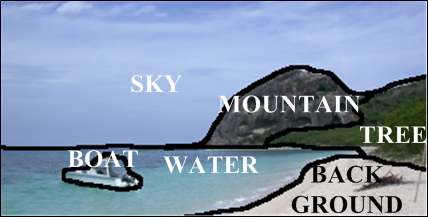 2
Prior Work: Labeling Individual Superpixels
Random forest, Logistic regression
	[Payet et al. PAMI 13, Shotton et al. CVPR08, Eslami et al. CVPR12]
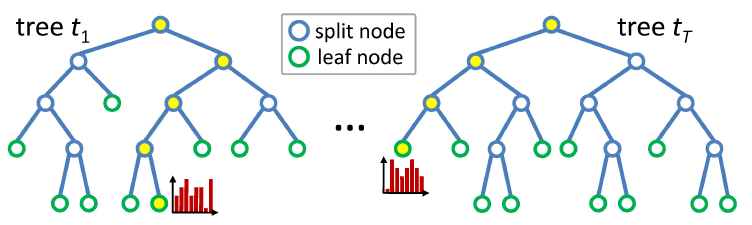 Decision Forest: [Shotton et al. CVPR08]
3
Prior Work: Labeling Individual Superpixels
Deep learning (DL)     
       [Socher et al. ICML11]
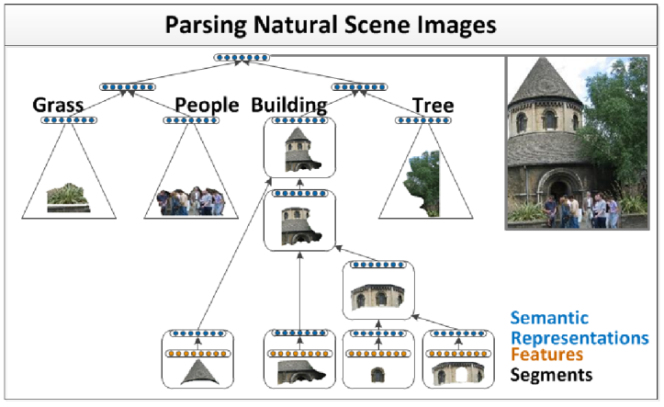 [DL: Socher et al. ICML 11]
4
Prior Work: Labeling Individual Superpixels
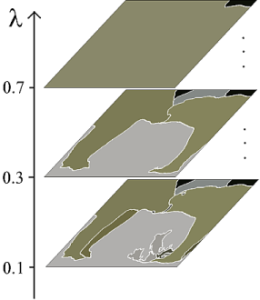 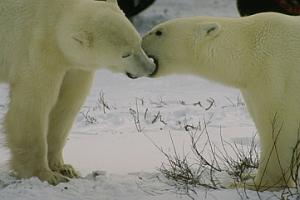 Original image
Segmentation trees
	[ Arbelaez et al. CVPR 12, Todorovic & Ahuja CVPR08,  Lim et al. ICCV09]
Hierarchical Segmentation [Arbelaez et al. CVPR 12]
5
Prior Work: Holistic Approaches
CRF, Hierarchical models
      [ Kohli et al. CVPR08, Gould et al.  IJCV08, Zhnag et al. CVPR12, Kumar et al. CVPR 10, Lempitsky et al. NIPS11, Mottaghi et al. CVPR13, Zhu et al. PAMI12]

Deep learning (DL) + CRF
[Farabet et al. PAMI13, Kae et al. CVPR11]
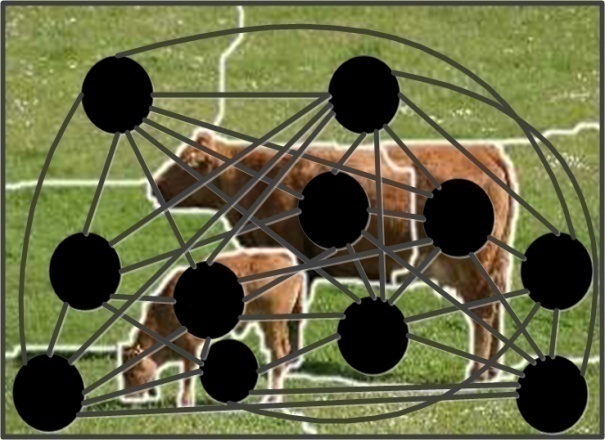 [CRF: Gould et al.  IJCV08]
6
Our Approach
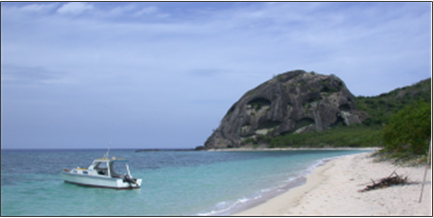 Input Image
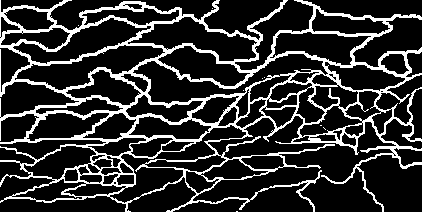 Superpixels
7
[Speaker Notes: Animation in 4 steps: 1. org image + superpixels, 2. domain knowledge + CRF, 3. Mutex + CRF inference, 4: final result]
Our Approach
Domain
 Knowledge
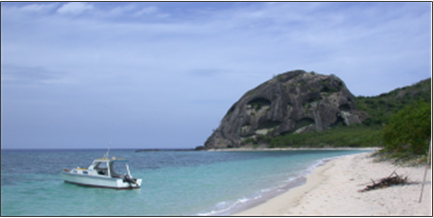 Smoothness
Context
Input Image
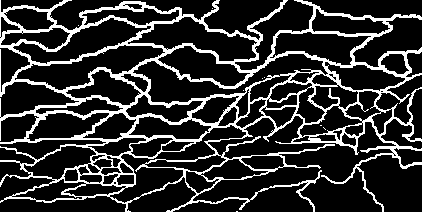 CRF
Superpixels
8
[Speaker Notes: Animation in 4 steps: 1. org image + superpixels, 2. domain knowledge + CRF, 3. Mutex + CRF inference, 4: final result]
Our Approach
Domain
 Knowledge
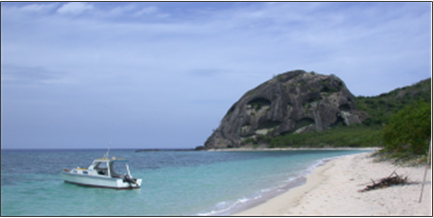 Mutual exclusion
Smoothness
Context
Input Image
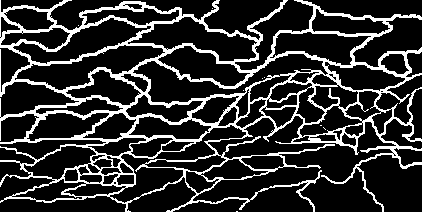 CRF
CRF inference
Superpixels
9
[Speaker Notes: Animation in 4 steps: 1. org image + superpixels, 2. domain knowledge + CRF, 3. Mutex + CRF inference, 4: final result]
Our Approach
Domain
 Knowledge
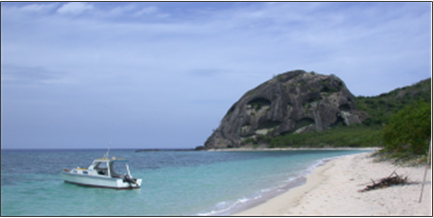 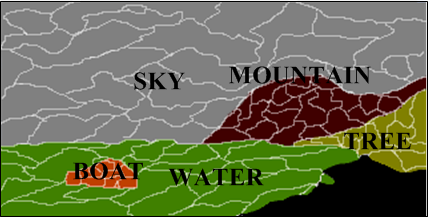 Mutual exclusion
Smoothness
Context
Input Image
Semantic segmentation
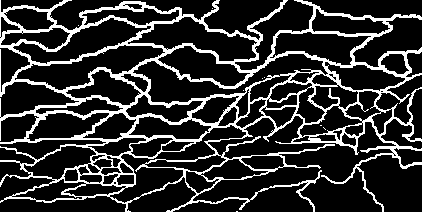 CRF
CRF inference
Superpixels
10
[Speaker Notes: Animation in 4 steps: 1. org image + superpixels, 2. domain knowledge + CRF, 3. Mutex + CRF inference, 4: final result]
Motivation: Mutex Constraints
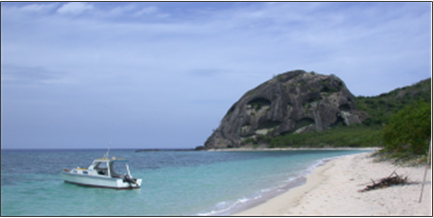 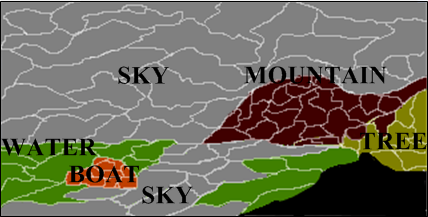 Input Image
Semantic segmentation 
without Mutex
Key Idea: 
Mutual Exclusion constraints should help
11
Motivation: Mutex Constraints
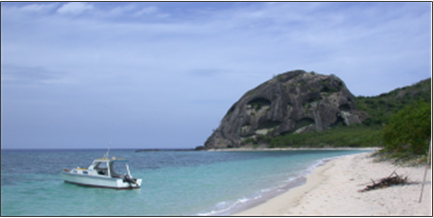 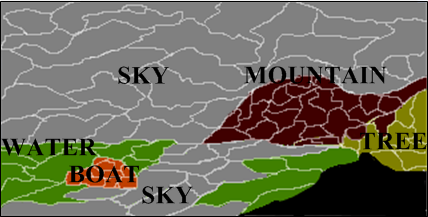 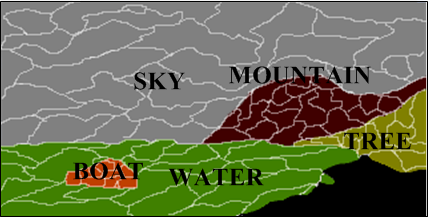 Input Image
Semantic segmentation 
without Mutex
Semantic segmentation 
with Mutex
Key Idea: 
Mutual Exclusion constraints should help

Note that  Context ≠ Mutex
12
Motivation: Mutex Constraints
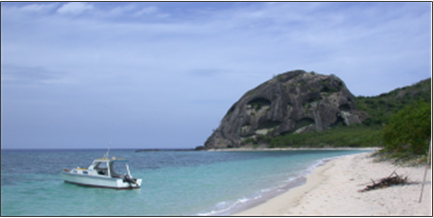 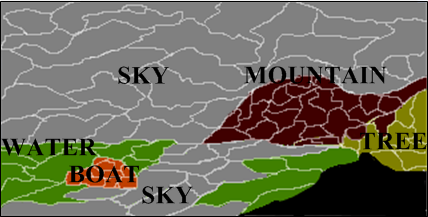 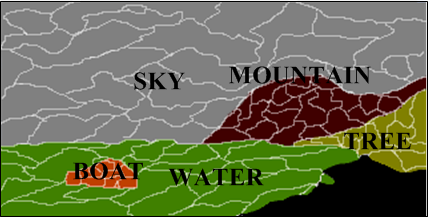 Input Image
Semantic segmentation 
without Mutex
Semantic segmentation 
with Mutex
Key Idea: 
Mutex = (object, object, relationship)
{Left, Right, Above, Below, Surrounded by, Nested within, etc.}
13
Related Work on Mutex Constraints in Different Problems
Event recognition and Activity recognition 
 	[Tran & Davis ECCV08, Brendel et al. CVPR11]

Video segmentation 
   [Ma & Latecki CVPR12]
14
How to Incorporate Mutex?
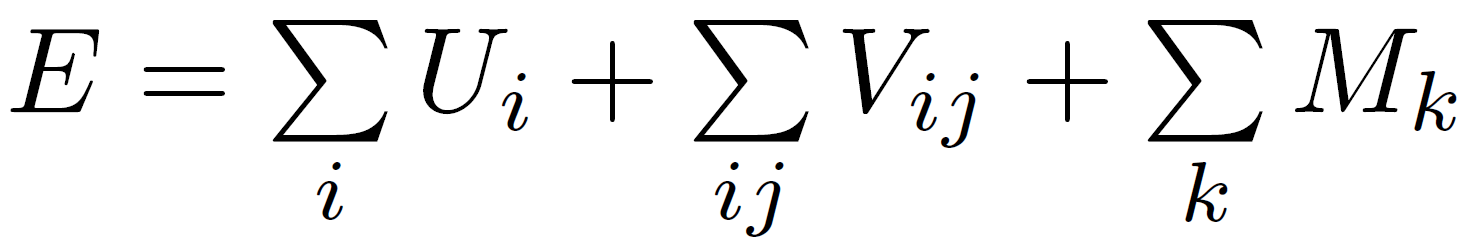 CRF Energy
Smoothness
& 
Context
Appearance
Mutex 
violations
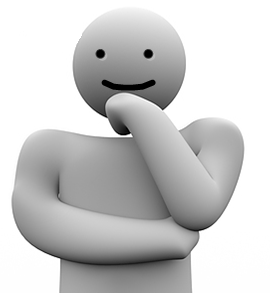 15
Consequences of Mutex Violation
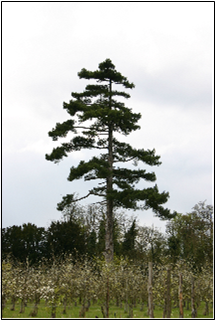 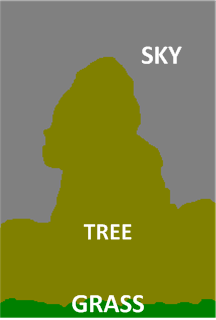 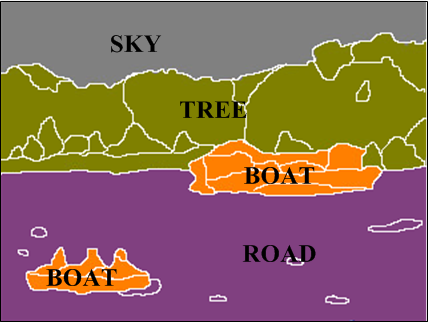 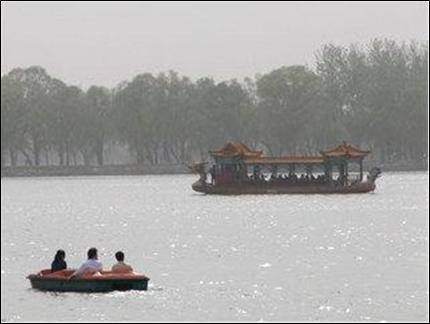 Semantic segmentation 
without Mutex
Input Image
Semantic segmentation 
without Mutex
Input Image
Violation of mutex
 Serious Error
Violation of smoothness
 Error
16
How to Incorporate Mutex?
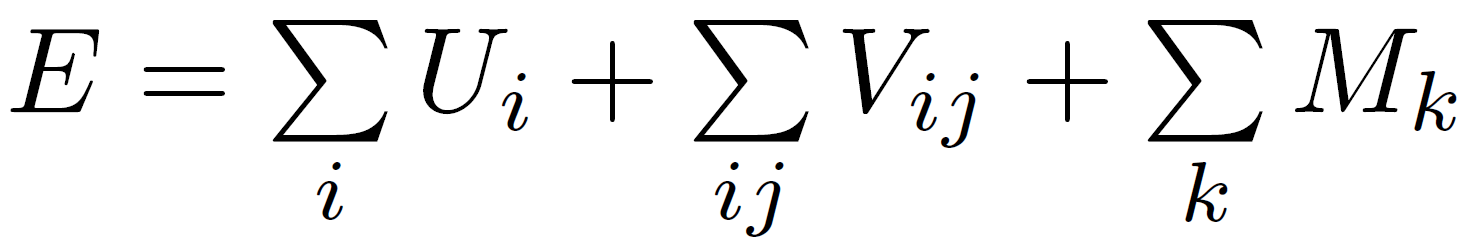 CRF Energy
Smoothness
& Context
Mutex 
violations
Appearance
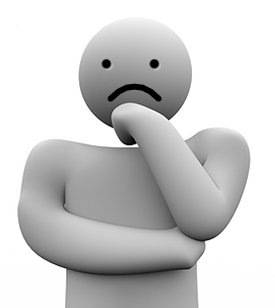 Modeling issue: 
 Violation of kth mutex constraint 
         => Mk   ∞ => E = ?
17
How to Incorporate Mutex?
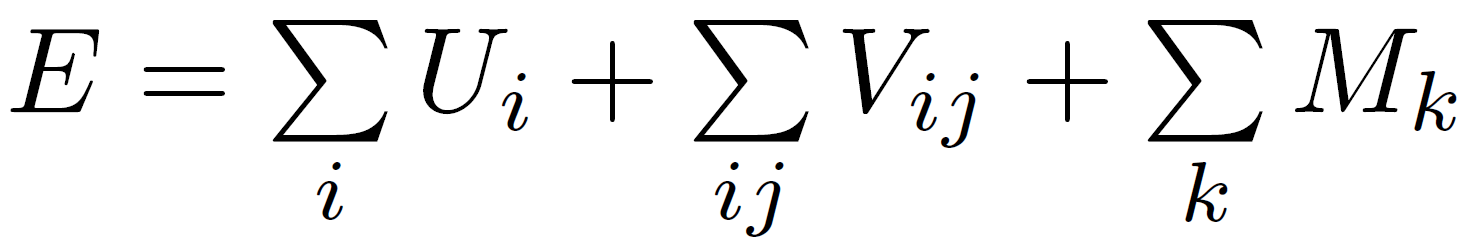 CRF Energy
Smoothness
& Context
Mutex 
violations
Appearance
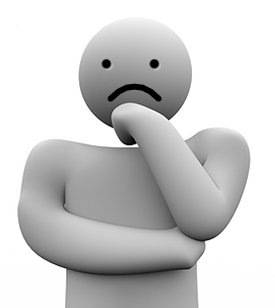 Modeling issue: 
 Violation of kth mutex constraint 
         => Mk   ∞ => E = ?
18
Our Model
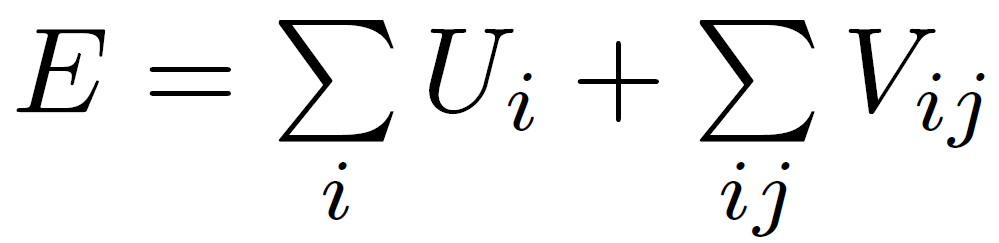 CRF Energy
Smoothness
& Context
Appearance
[ Kohli et al. CVPR08, Gould et al.  IJCV08, Zhnag et al. CVPR12, Kumar et al. CVPR 10, Lempitsky et al. NIPS11, Mottaghi et al. CVPR13, Zhu et al. PAMI12]
19
[Speaker Notes: References
Script: we just adopt the standard CRF formulation presented in prior work]
CRF Inference as QP
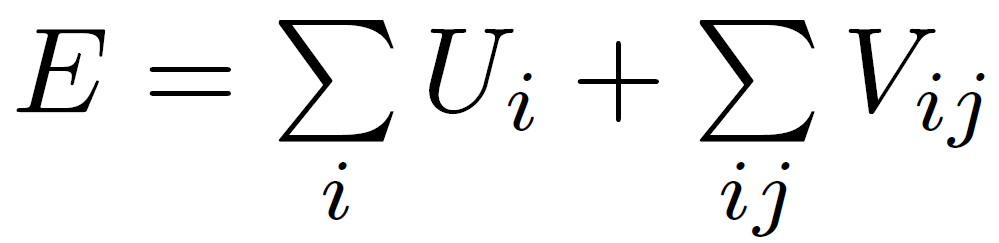 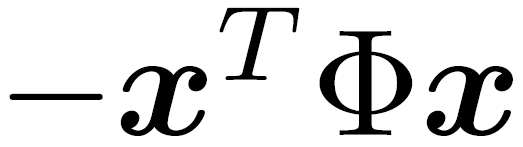 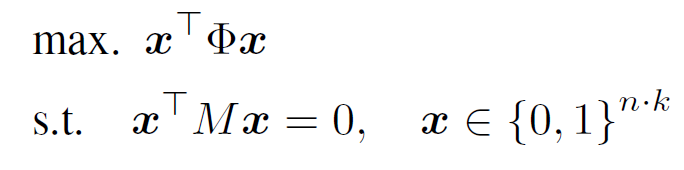 20
CRF Inference as QP
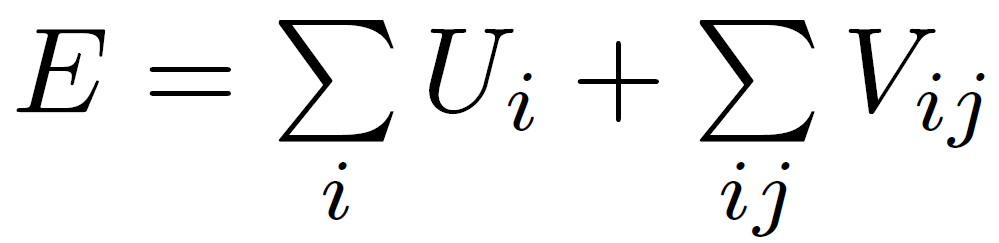 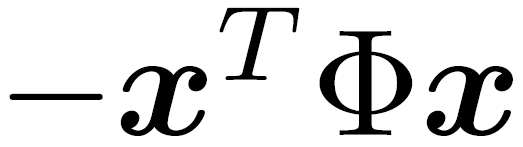 Assignment Vector
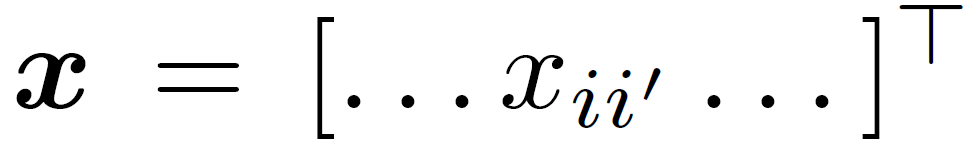 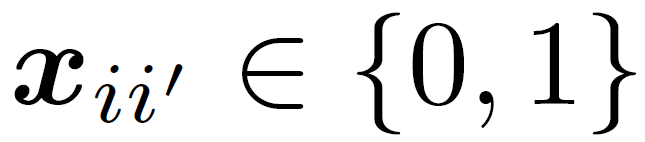 Class label
Superpixel
21
CRF Inference as QP
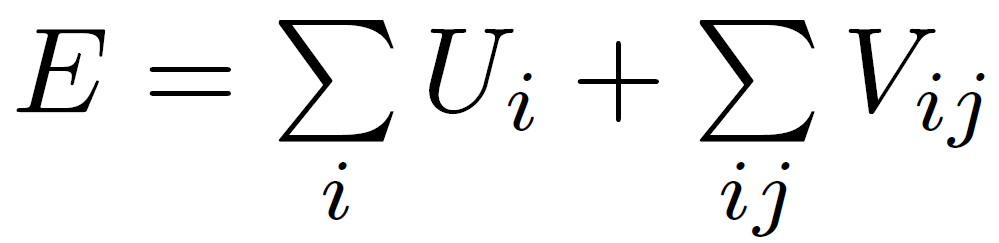 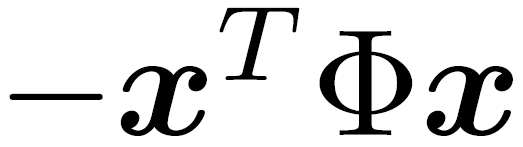 Class label
Superpixel
(j, j’)
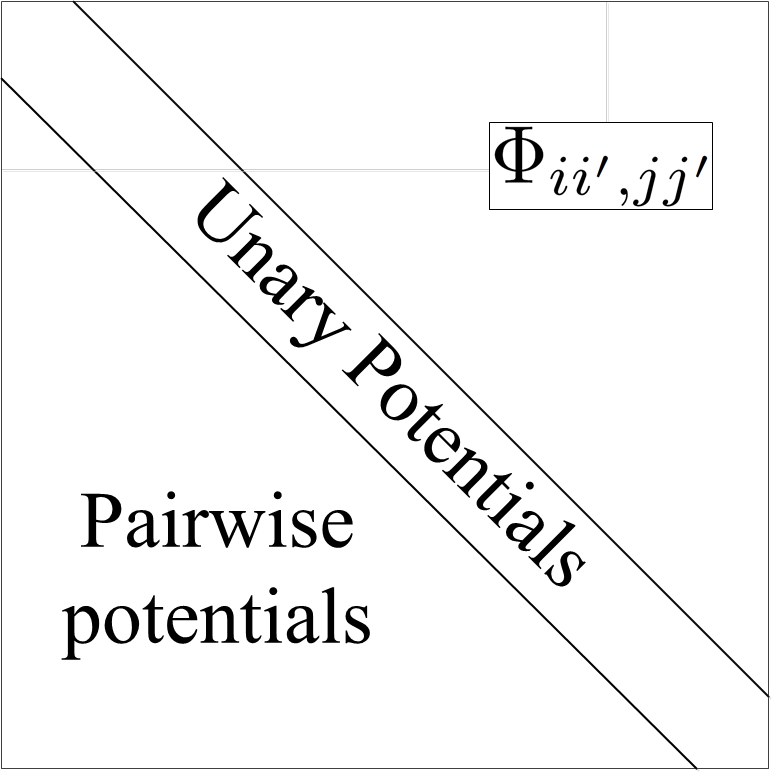 (i,i’)
Matrix  of potentials
=
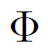 Unary Potentials
Pairwise Potentials
Class label
22
Formalizing Mutex Constraints
Mutex : 
     Label  i’                         i           xii’ = 1

		Label  j’                         j           xjj’ = 0
is assigned to
must not be
 assigned to
23
Formalizing Mutex Constraints
Mutex : 
     Label  i’                         i           xii’ = 1

		Label  j’                         j           xjj’ = 0
is assigned to
must not be
 assigned to
Which one is better?
Linear      option:  xii’ + xjj’ = 1

          Quadratic option:  xii’  xjj’ = 0
OR
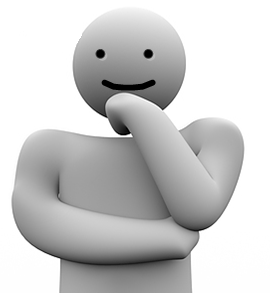 24
Mutex Constraints
Compact representation:
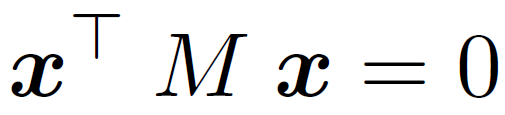 (j,j’)
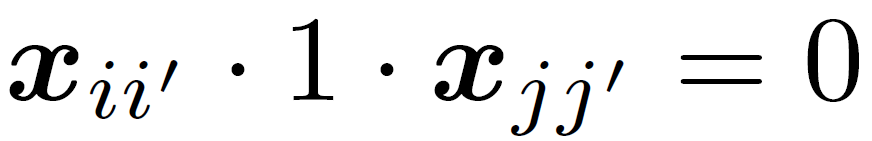 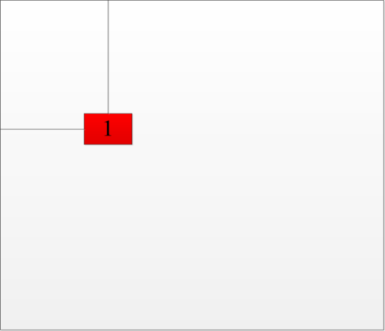 (i,i’)
1
Must be
M
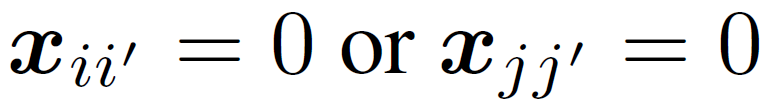 Matrix 
of mutex
25
Mutex Constraints
Compact representation:
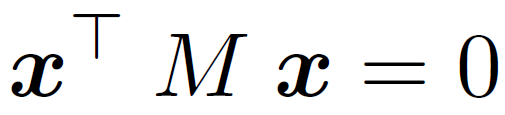 (j,j’)
(k, k’)
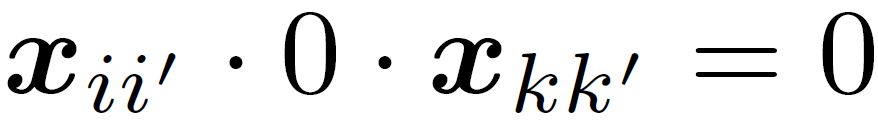 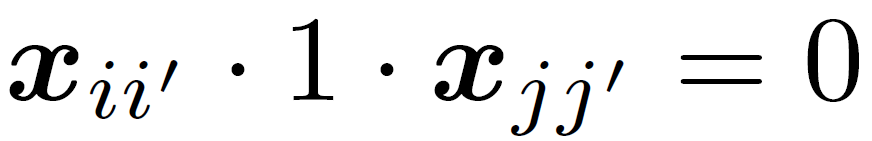 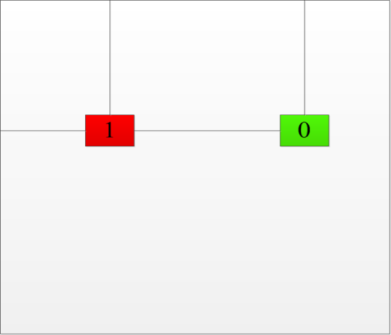 (i,i’)
1
0
Must be
Can be
M
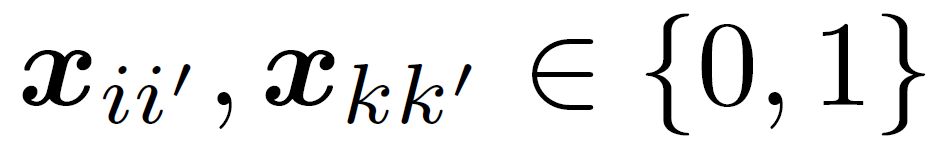 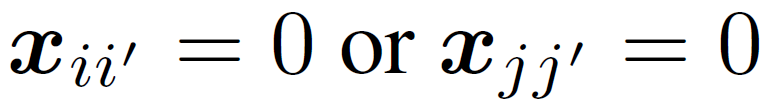 Matrix 
of mutex
26
Inference as QP
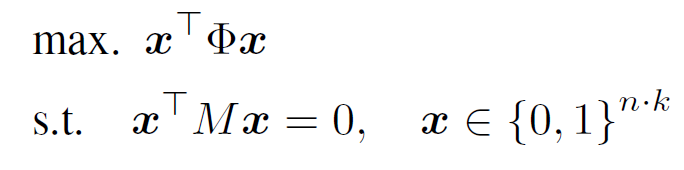 27
Inference as QP
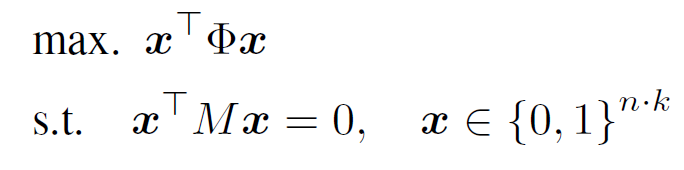 Relaxation?
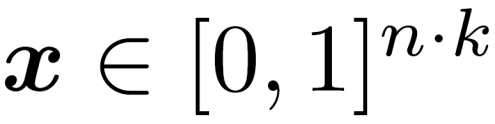 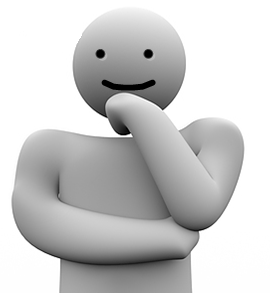 28
CRF Inference as a Beam Search
Initial labeling
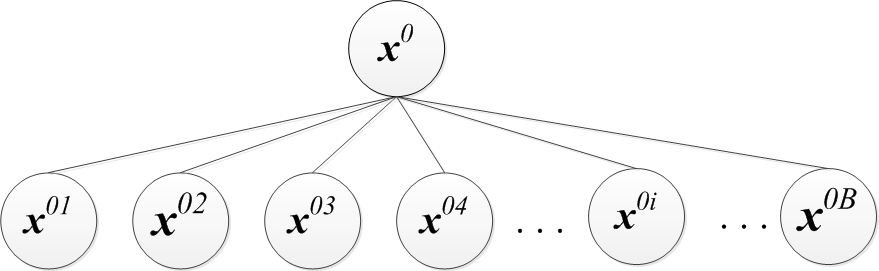 Candidate
labelings
29
CRF Inference as a Beam Search
Initial labeling
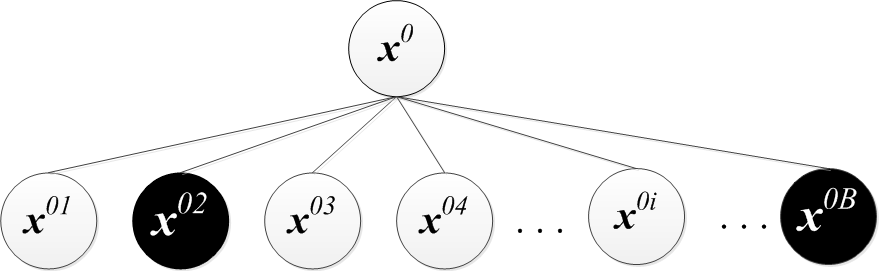 Candidate
labelings
30
CRF Inference as a Beam Search
Initial labeling
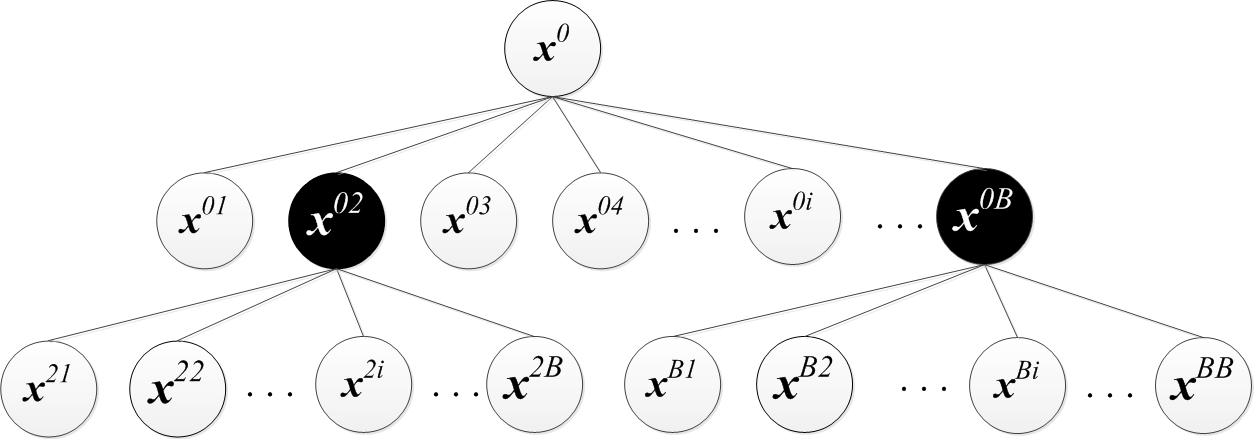 Candidate
labelings
31
CRF Inference as a Beam Search
Initial labeling
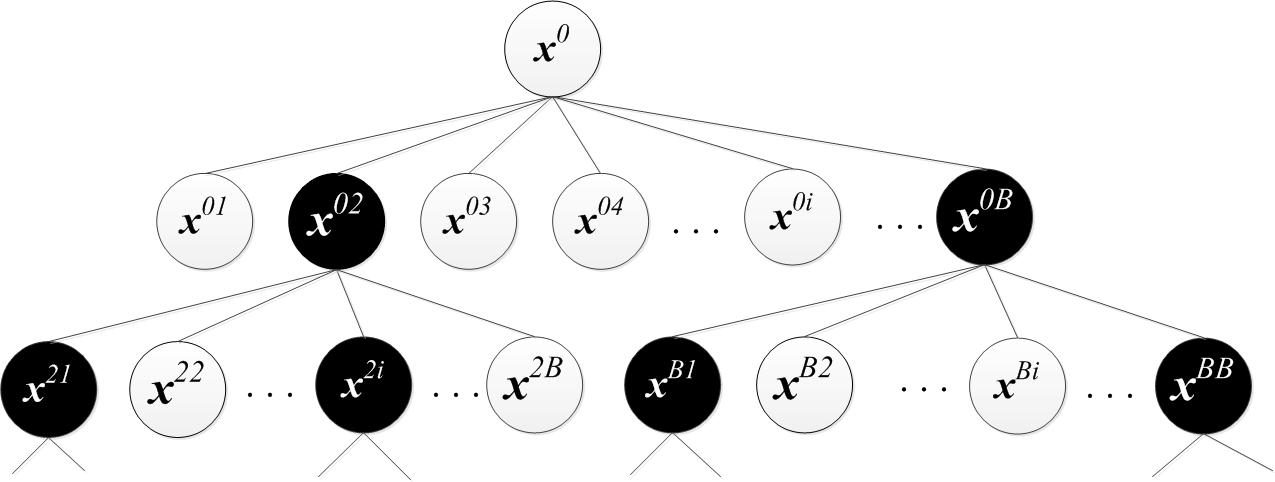 Candidate
labelings
32
CRF Inference as a Beam Search
Initial labeling
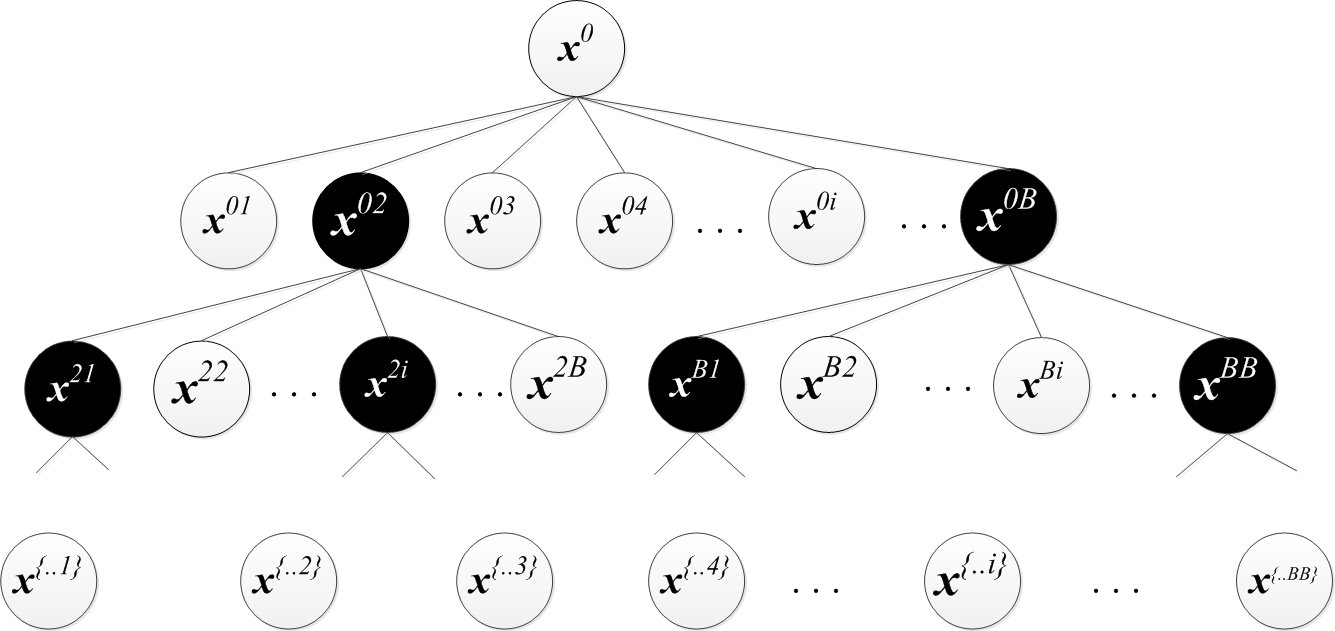 Candidate
labelings
33
CRF Inference as a Beam Search
Initial labeling
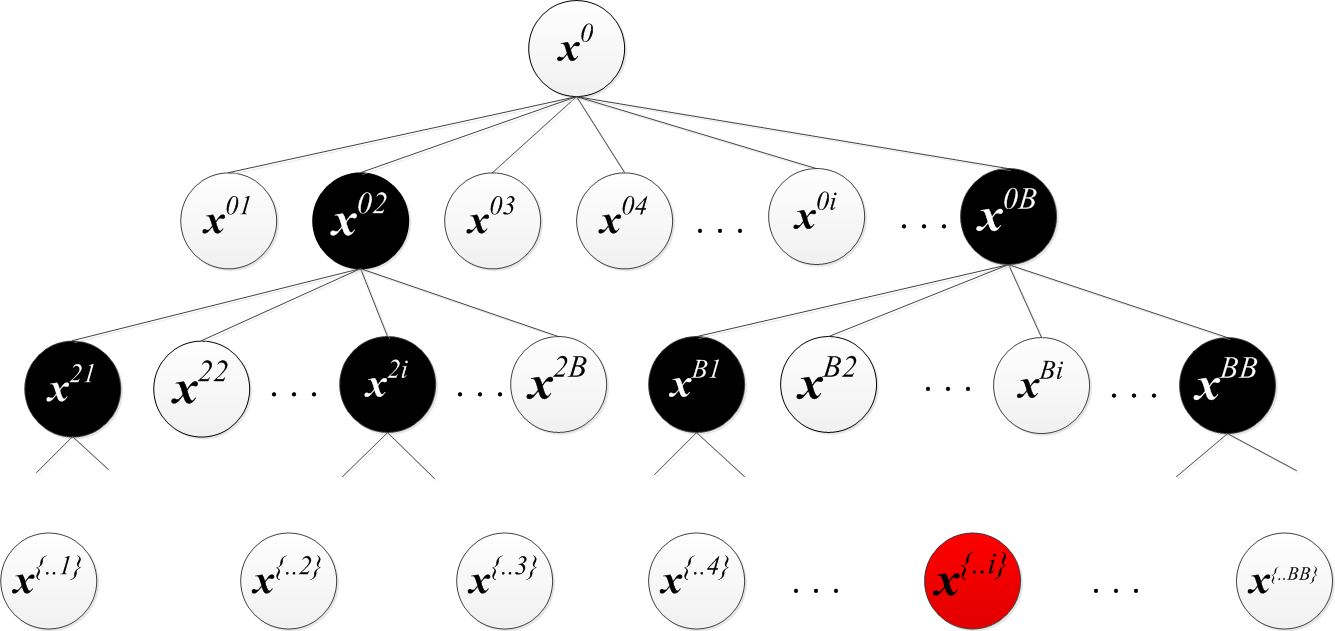 Candidate
labelings
Maximum score
34
Our Search Framework
STATE: Label assignment that satisfies mutex constraints

SUCCESSOR: Generates new states from previous ones

HEURISTIC: Selects top B states for SUCCESSOR

SCORE: Selects the best state in the beam search
35
SUCCESSOR Generates New States
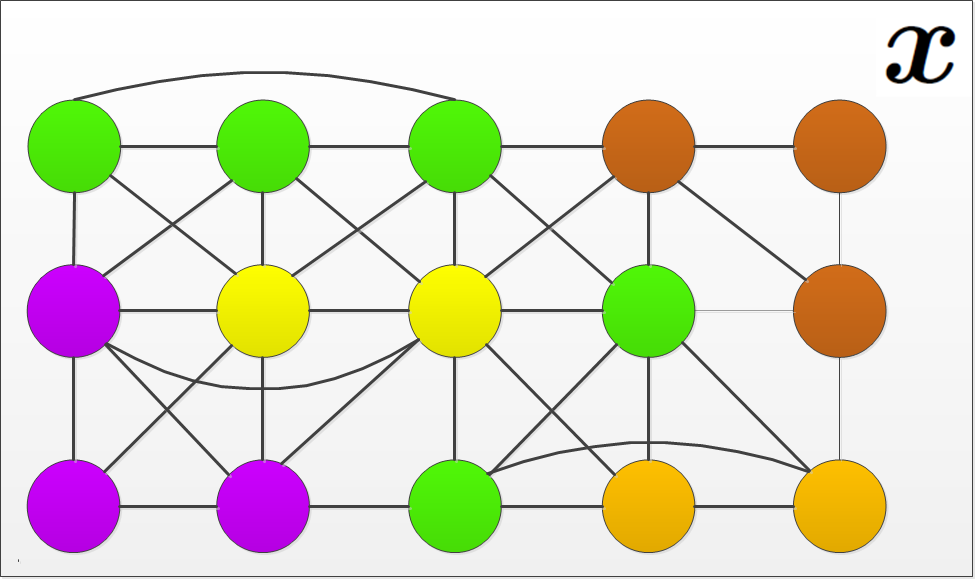 STATE: 
a labeling assignment
36
SUCCESSOR Generates New States
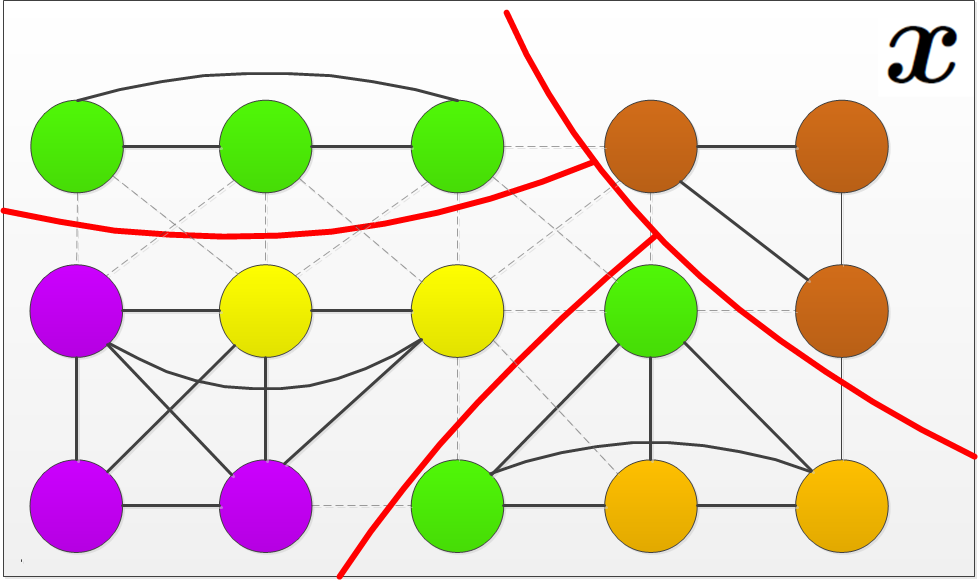 Probabilistically cuts edges to get
Connected components of superpixels of same labels
37
SUCCESSOR Generates New States
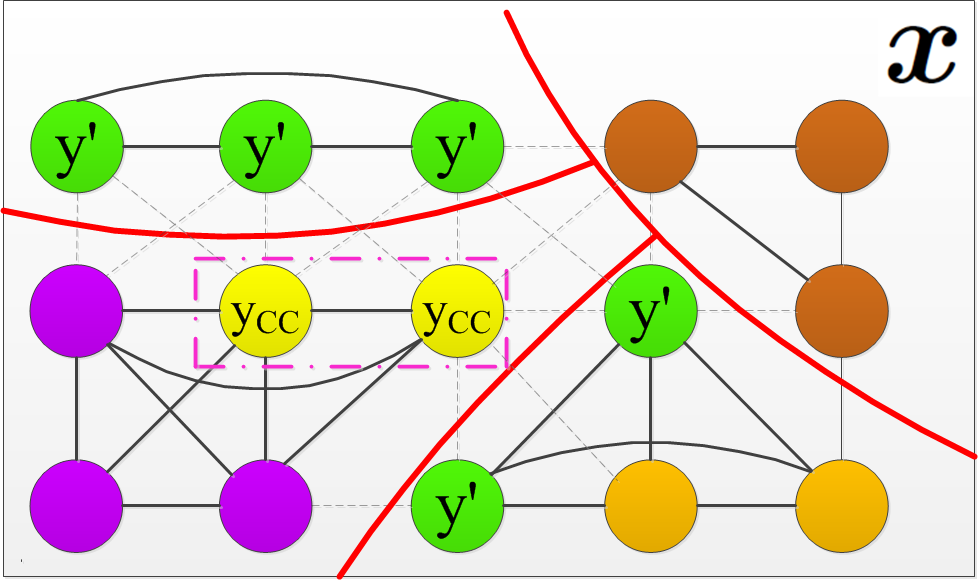 Randomly selects a connected components
38
SUCCESSOR Generates New States
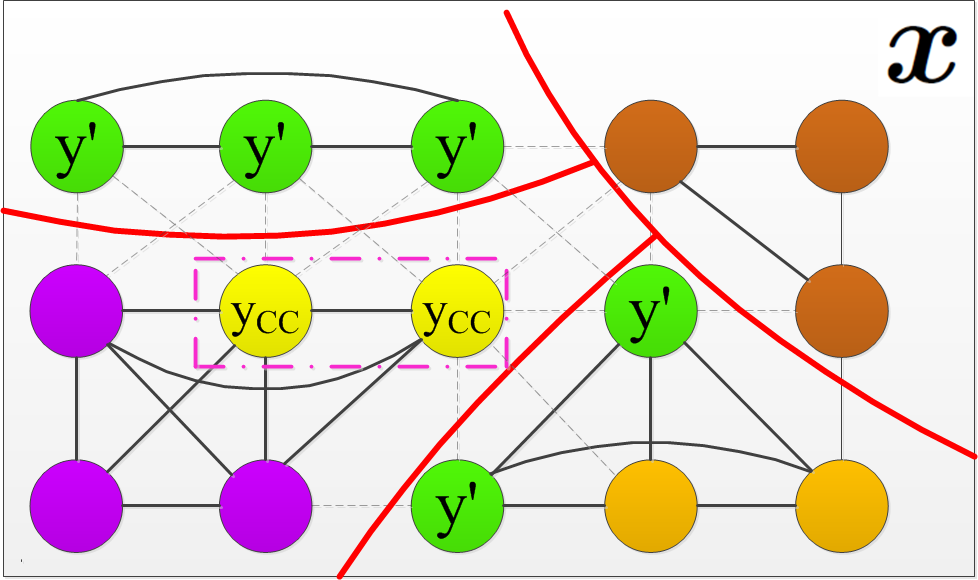 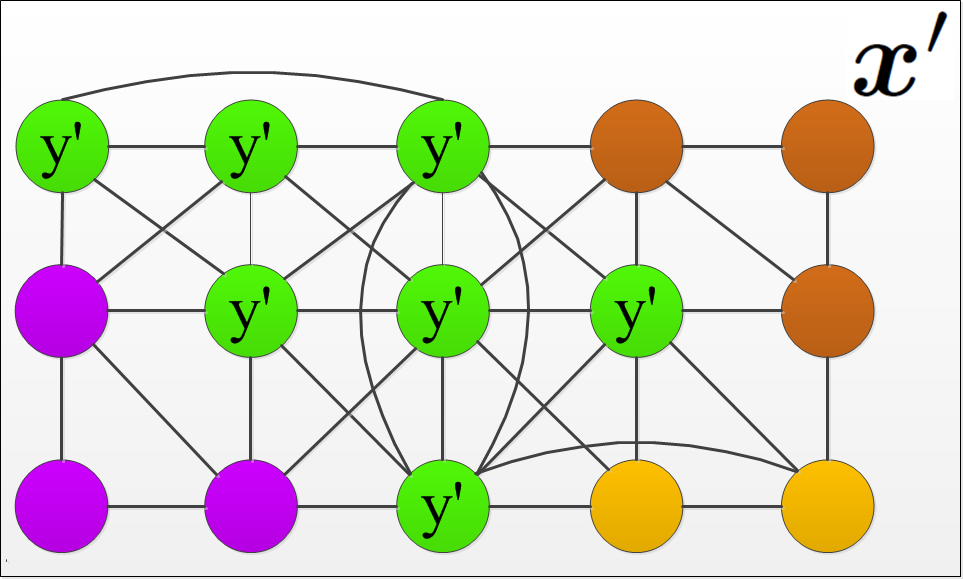 Changes labels of the selected connected component
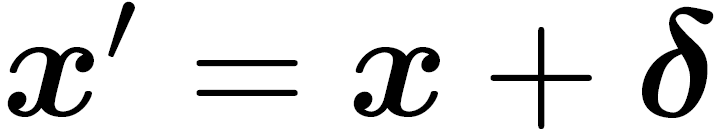 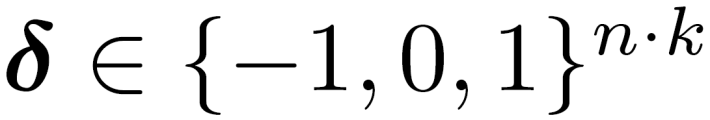 Changes in the labeling of superpixels
39
SUCCESSOR Accepting New States
Accepts the new state if it satisfies all constraints
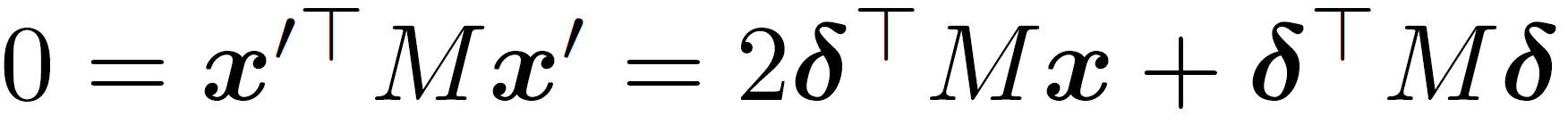 previous state
next state
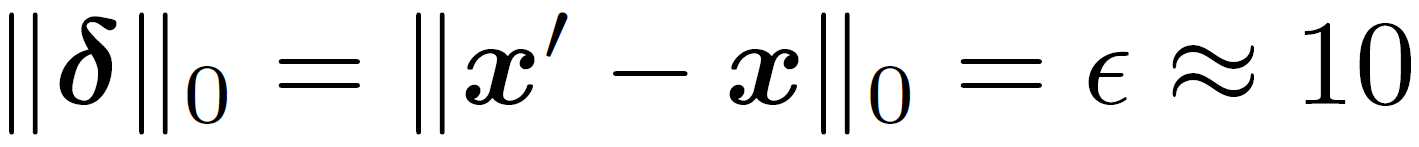 Efficient computation:
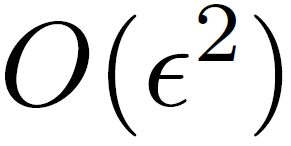 40
Heuristic and Score Functions
SCORE: Negative CRF energy




HEURISTIC: Again efficient computation
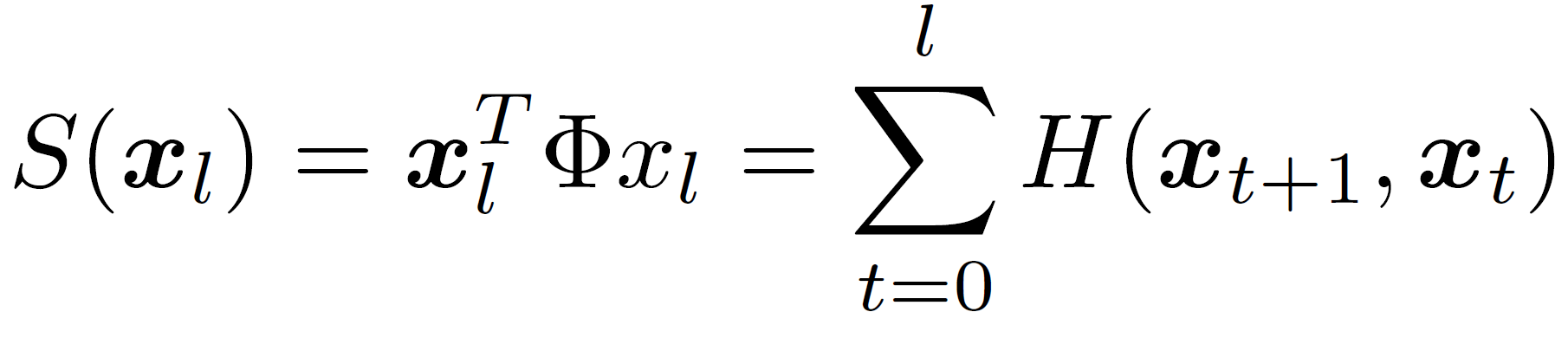 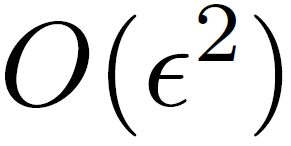 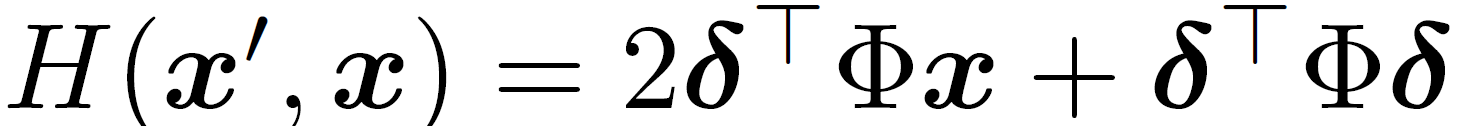 41
Results
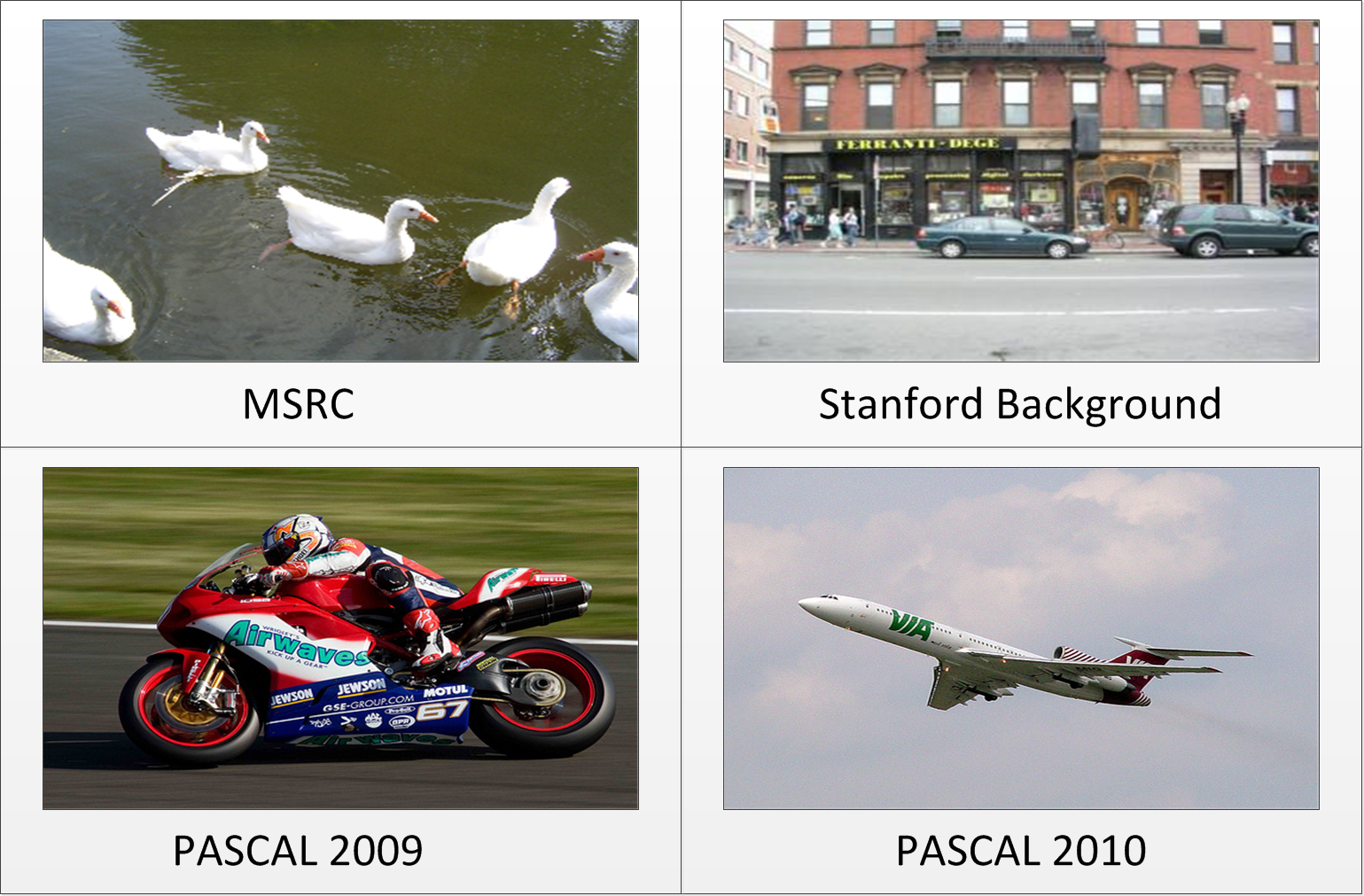 42
Input Parameter Evaluation
Running Time
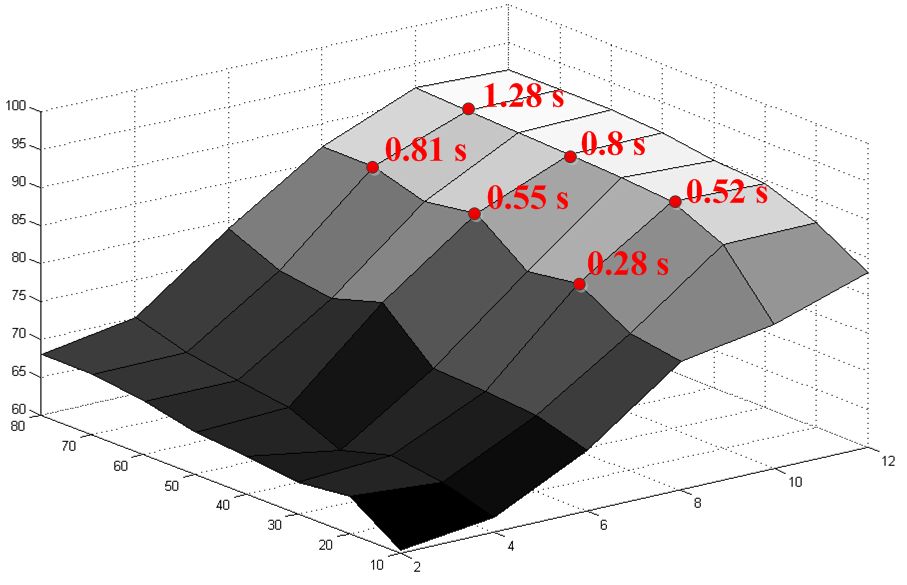 Accuracy
# Restarts
Beam Width
The MSRC dataset.
43
Pixelwise Accuracy (%)
MSRC
44
Pixelwise Accuracy (%)
Stanford Background
45
Qualitative Results
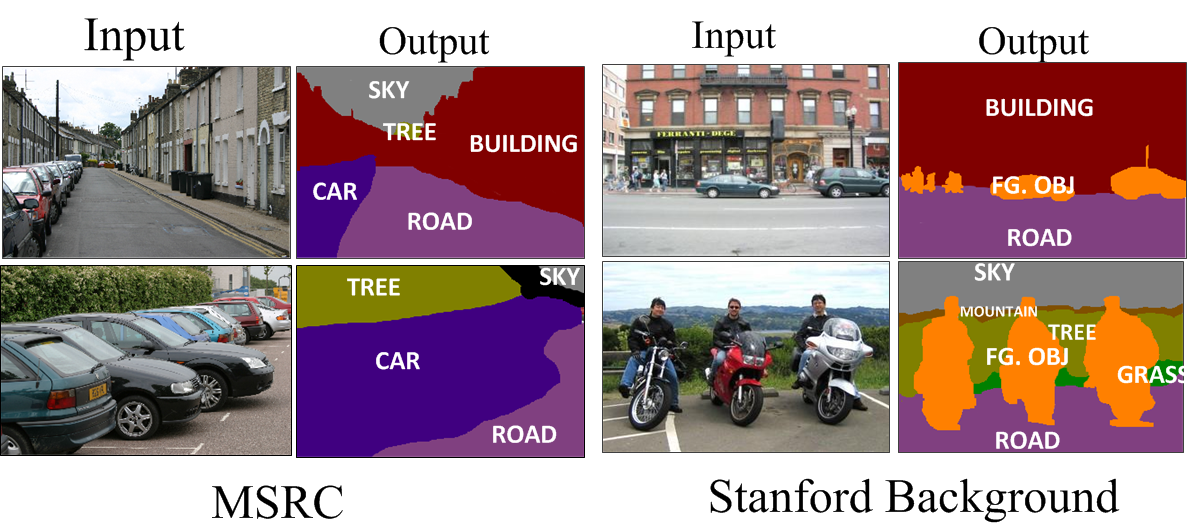 46
Summary
CRF based segmentation with mutex constraints
CRF inference = QP   Solved using beam search
Beam search is:
Efficient
Solves QP directly in the discrete domain
Guarantees that all mutex constraints are satisfied
Robust against parameter variations
Mutex constraints increase accuracy by 9% on MSRC
47